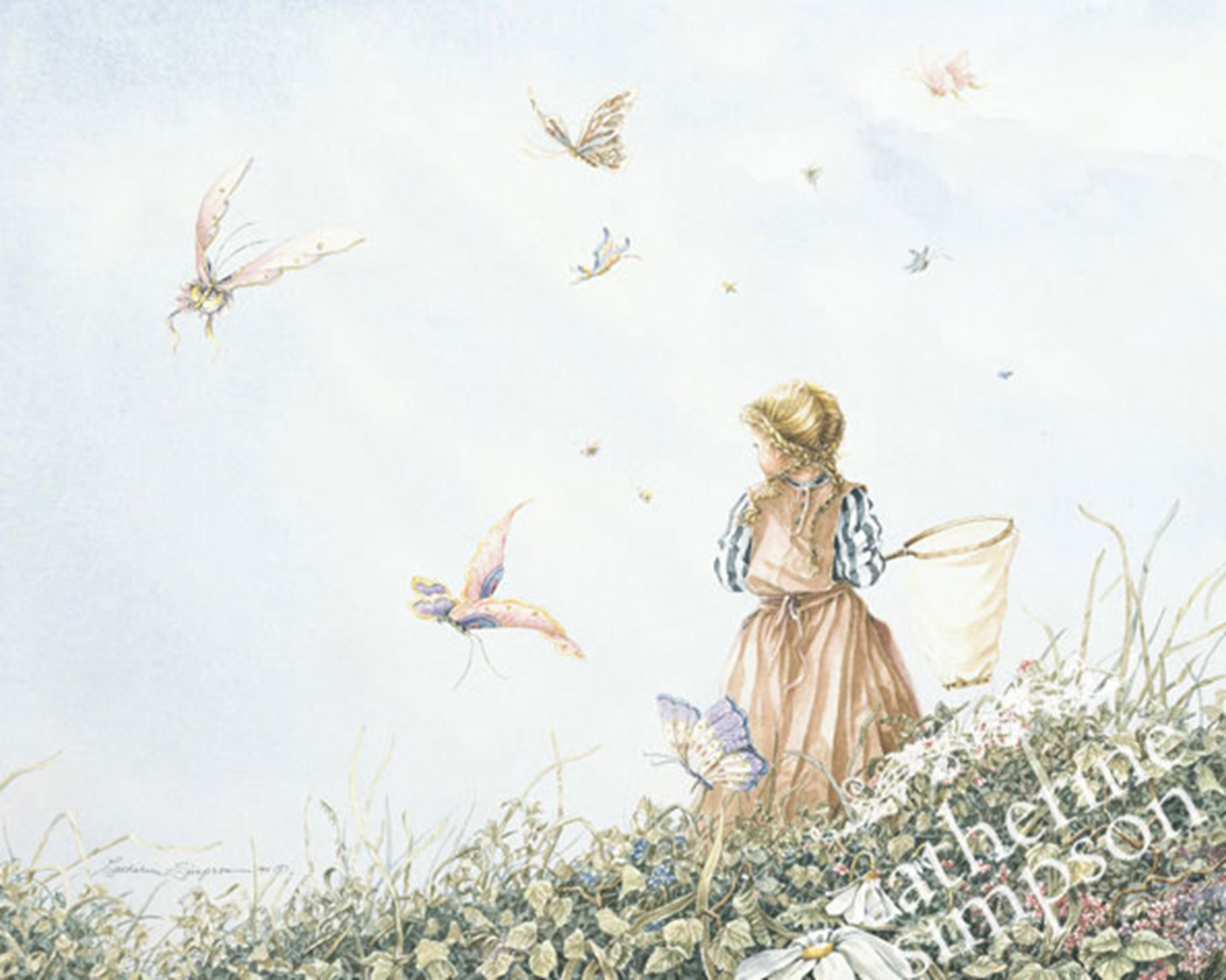 Forever Young
Art Gallery for 8-11 Grades
Автор:
Ольга Михайловна Степанова
учитель английского языка 
МБОУ «Цивильская СОШ №1 
имени Героя Советского Союза М.В. Силантьева»
города Цивильск Чувашской Республик
2016
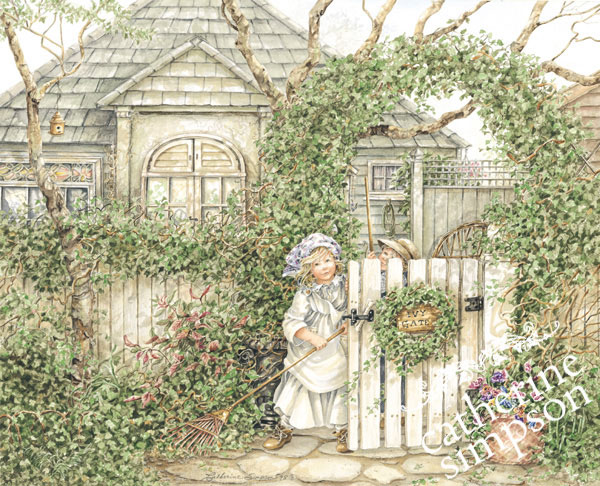 Catherine Simpson
   Lives in London, Ontario, Canada
   Pine Ridge Art has been producing her calendar since 1995
   A storyteller with children in the lead roles 
   Self-taught artist whose predominant medium is watercolor.
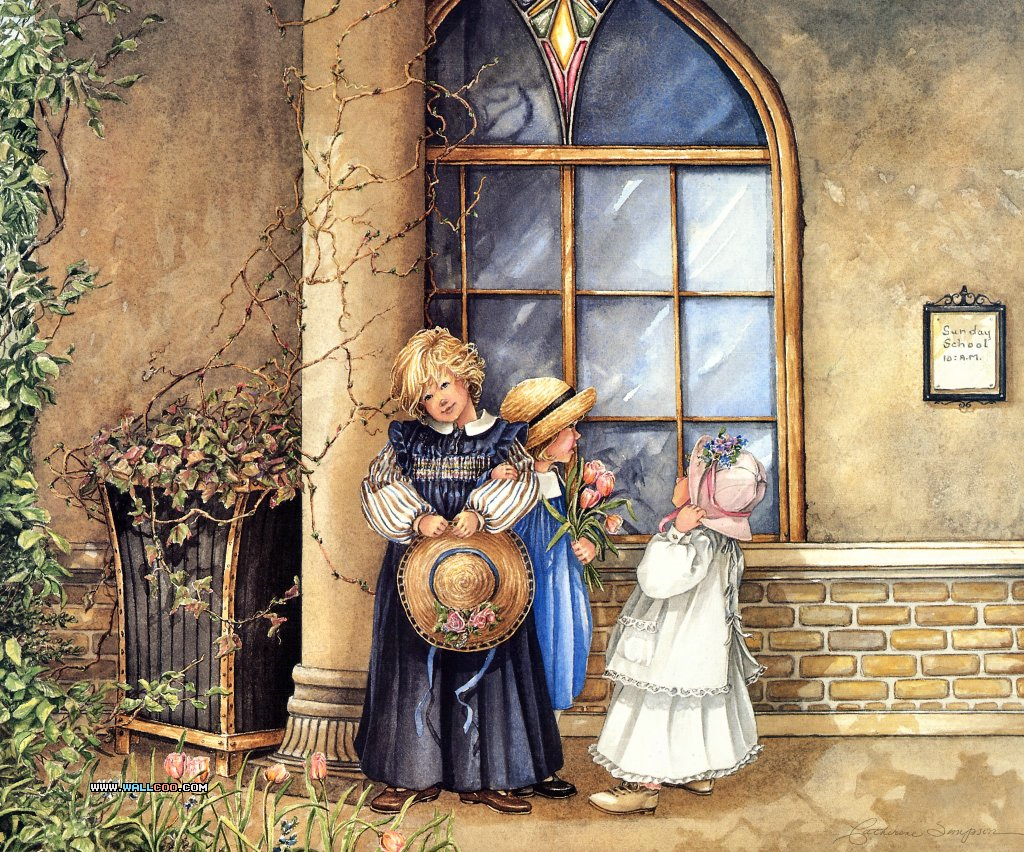 Catherine Simpson is emerging as a storyteller with children in the lead roles. Her predominant medium is watercolour as well as silverpoint and pencil drawings.
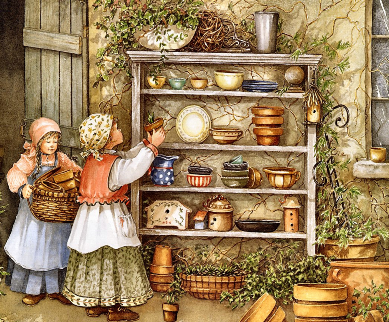 An appreciation for life's lighter side is easily ascertained when viewing her children studies.
An appreciation for life's lighter side is easily ascertained when viewing her children studies.
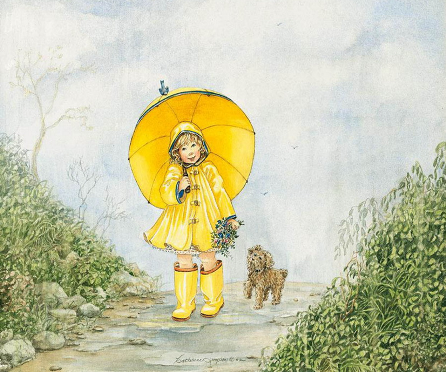 It is with true feeling that Catherine portrays the simple message of the children 
that are depicted in each composition.
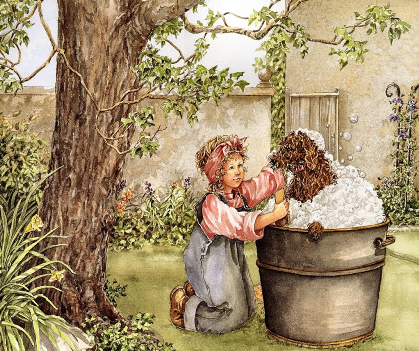 Catherine was born in London, Ontario, Canada, where she produces her "Forever Young" series of paintings.
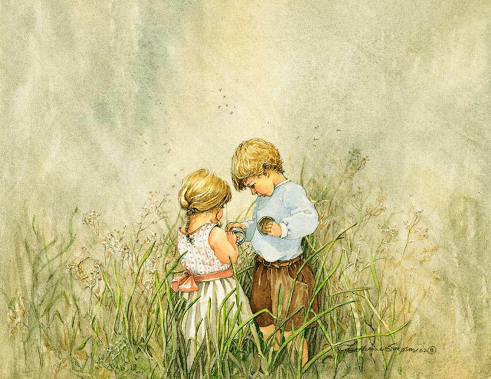 Her work enjoys a universal appeal, is appreciated by young and old alike and can be found in both corporate and private collections in Canada, the United States and internationally.
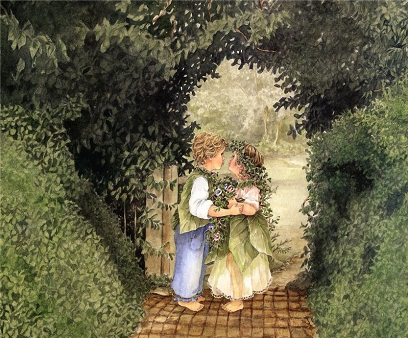 Participation in numerous gallery exhibitions and major juried art festivals has created a demand for her work resulting in a selection of limited edition prints, decorator prints and collector plates, figurines and the award winning Pine Ridge Art Catherine Simpson Forever Young Calendar
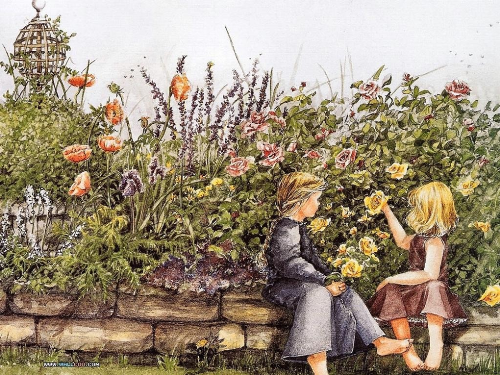 Catherine is a self-taught artist whose artistic gift has been acknowledged during her career with Best in Show, Peoples Choice, and the Canadian Collectable of the Year nominations six times - and awarded twice.
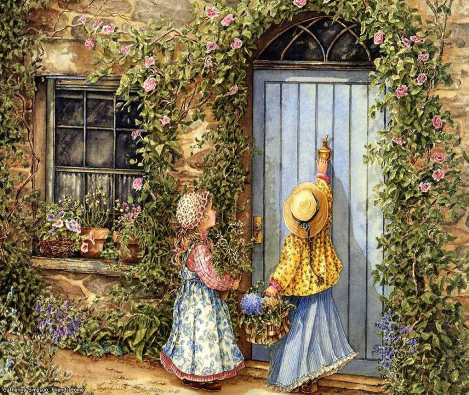 "I continue to try and capture those special memories of childhood that we can all share. Hopefully the stories 
I tell will trigger at least one personal memory for you, of your family or your own childhood days.”
Catherine Simpson
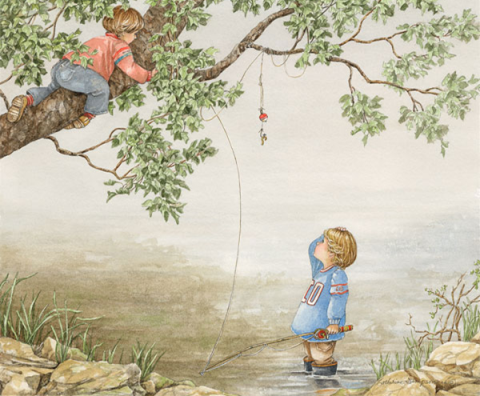 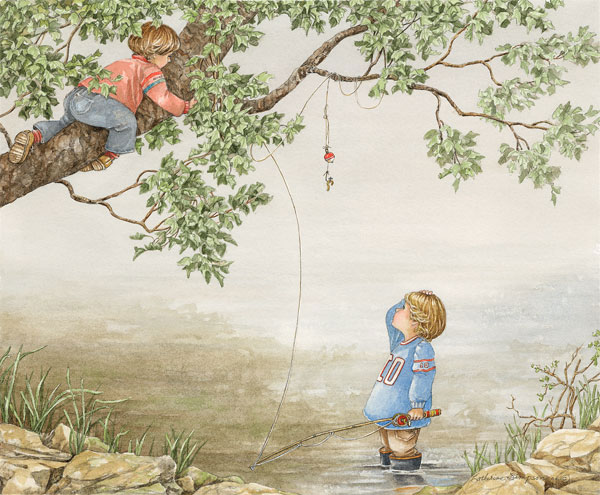 Rediscovering those special times in our lives should help to brighten up each and every day ahead ~ and remind us to let our hearts ~ Be Forever Young!
Catherine Simpson
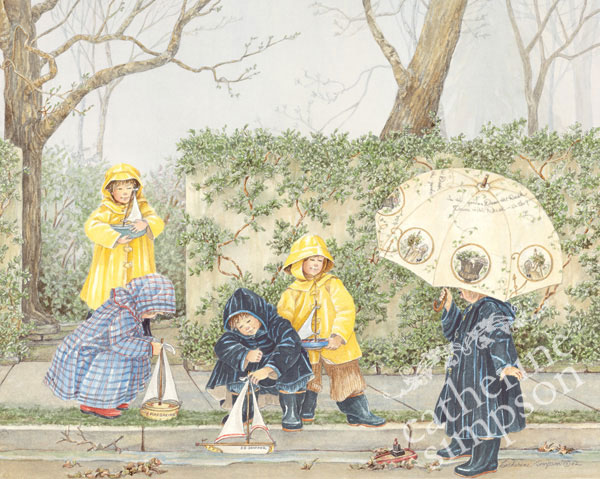 “In the attic of every grownups head joyful memories of youth are safely tucked away waiting to be rediscovered. 
My art attempts to light the way.“
Catherine Simpson
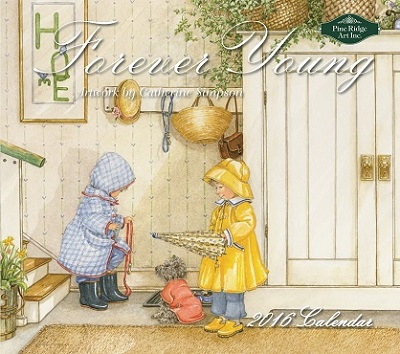 Catherine Simpson's 
Forever Young 
 painting feature garden-inspired settings and lovable children that will carry you back to the simplicity of childhood all year long. They provide plenty of happy childhood moments and make us stay young forever.
The End





You are always
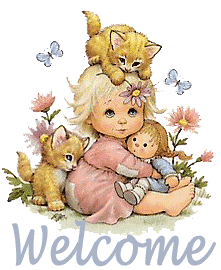 Source
http://catherinesimpson.com/index.php/about-catherine/
http://catherinesimpson.com/index.php/gallery?ccm_paging_p_b15=1